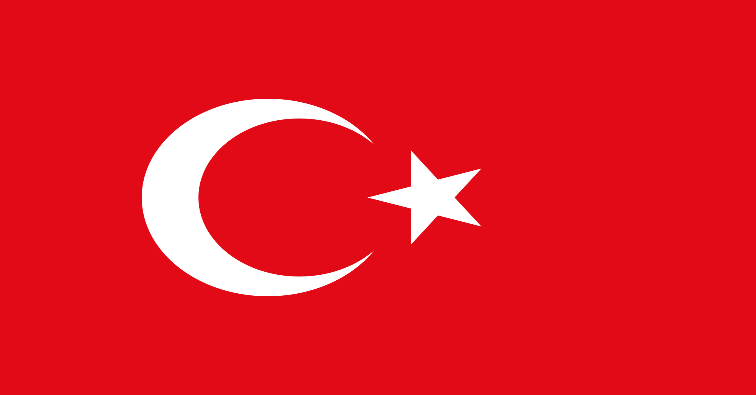 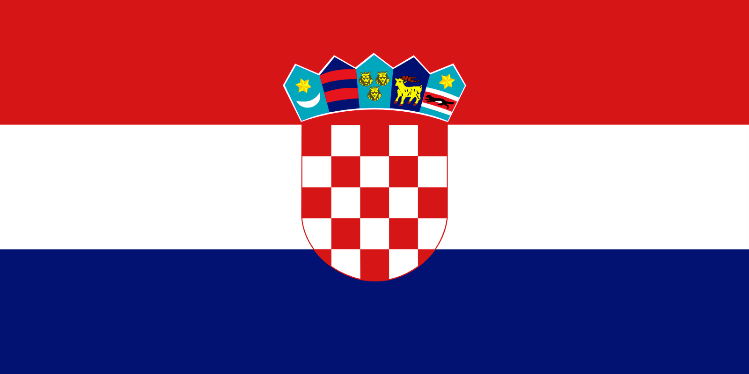 EXPLORE SIVASGROUP 4 TRAVEL DIARY
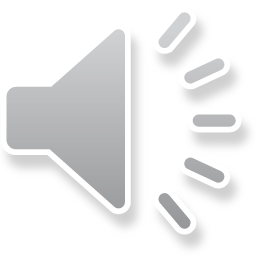 ZSOFIA VIZNER             ELİF SAHINER
JOSKO TOSIC          BURAK KURT
GIANNIS FAKOURELIS         ORHAN MEHMET KOC
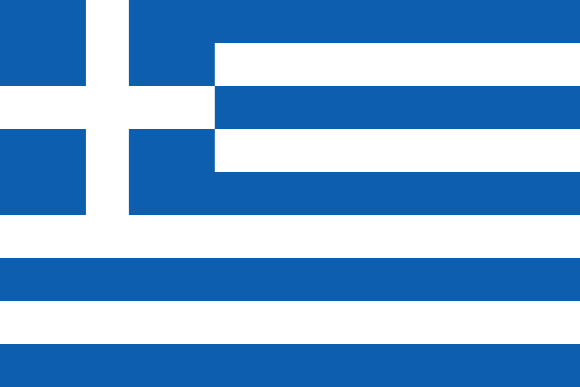 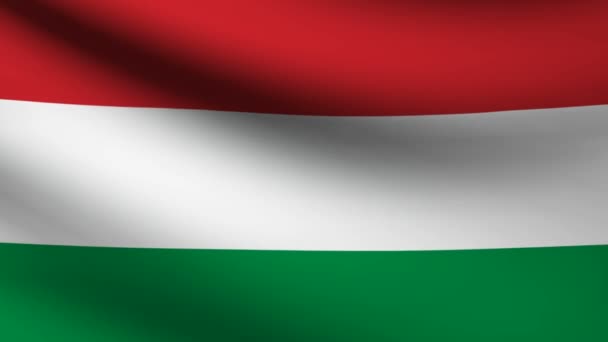 MUSTAFA KEMAL ATATURK STATUE
KALE CAMİİKALE MOSQUE
ATATÜRK CONGRESS AND ETHNOGRAPHY MUSEUM
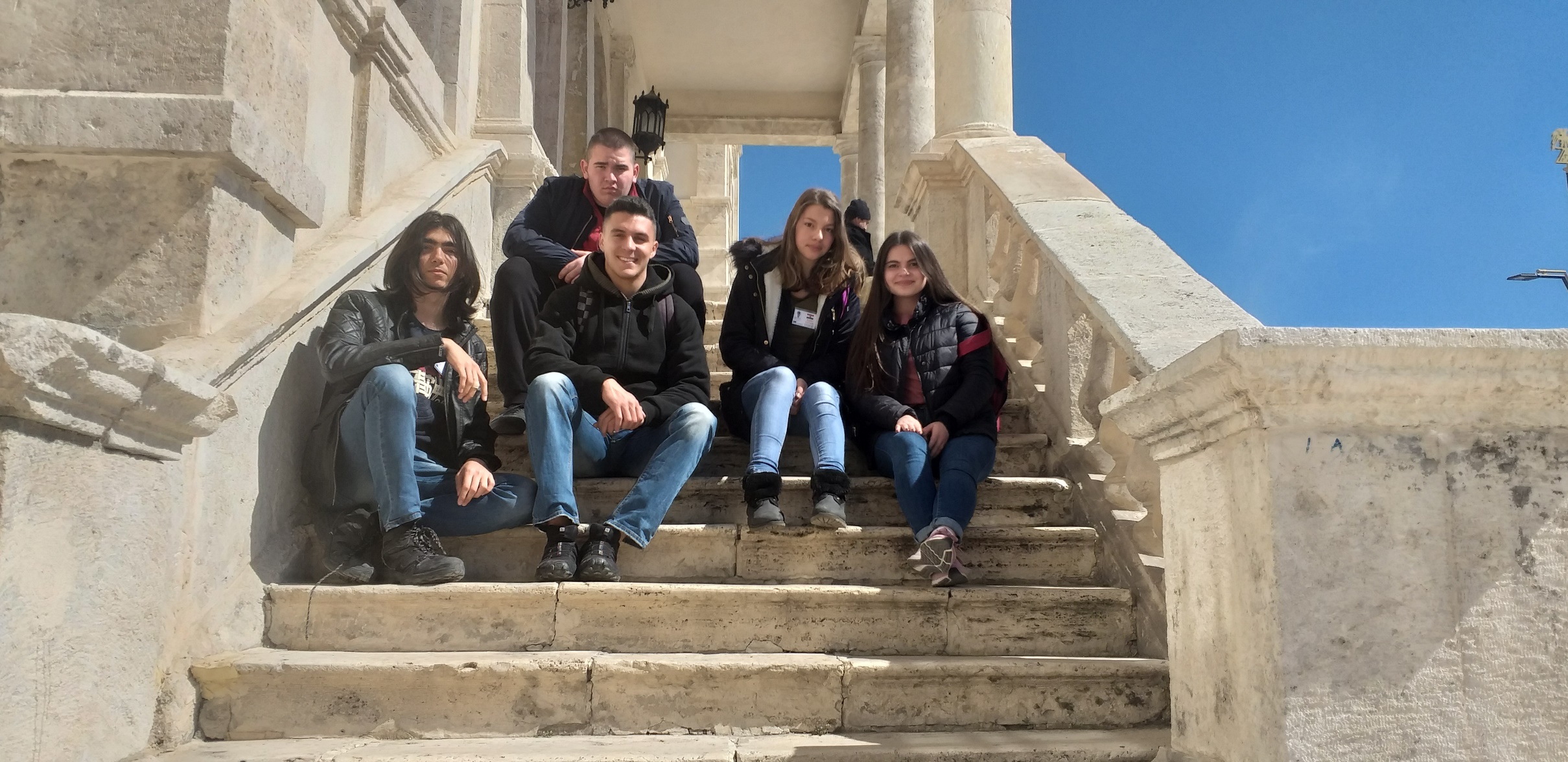 ATATÜRK CONGRESS AND ETHNOGRAPHY MUSEUM
ATATÜRK CONGRESS AND ETHNOGRAPHY MUSEUM
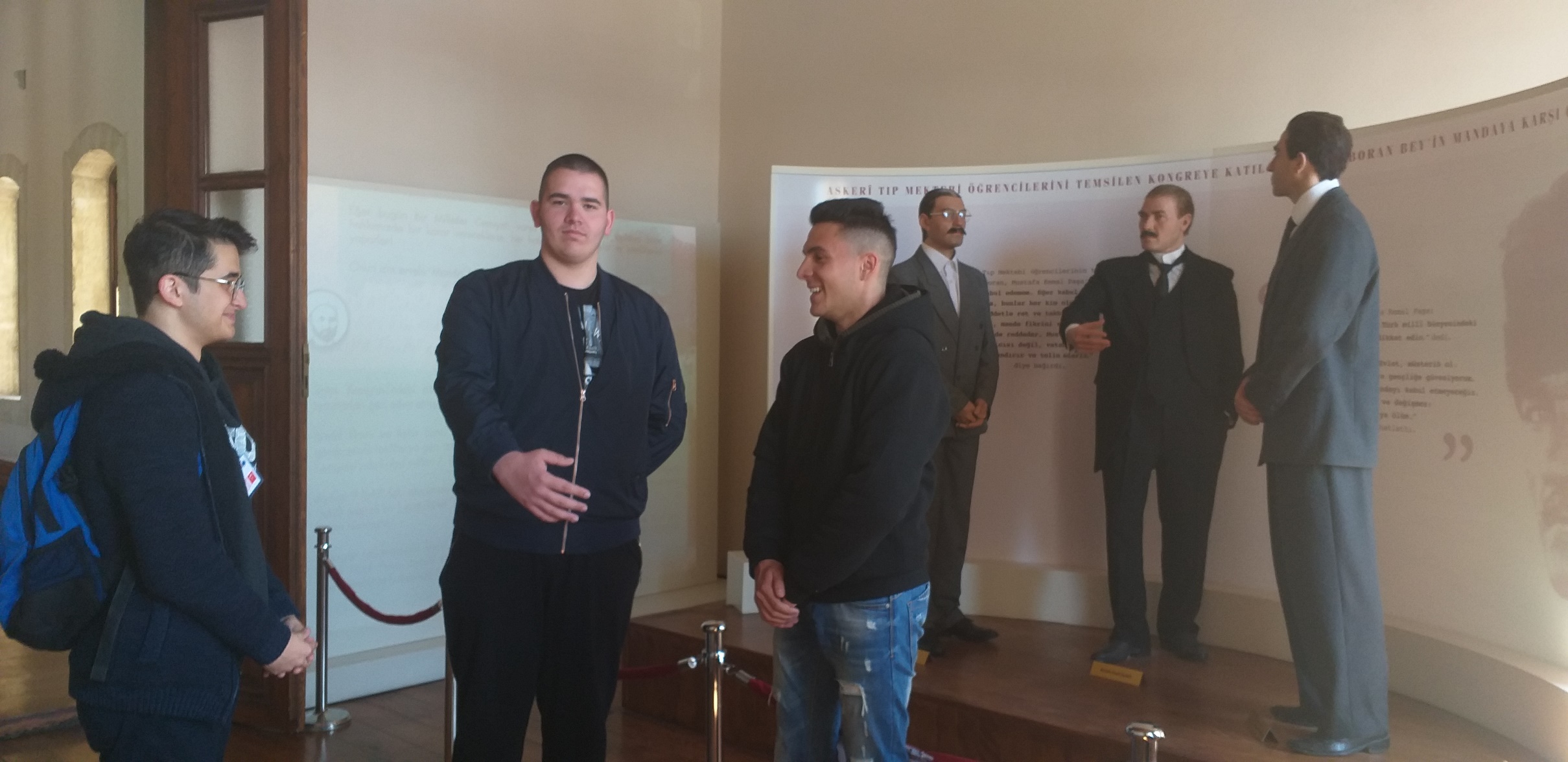 ATATÜRK CONGRESS AND ETHNOGRAPHY MUSEUM
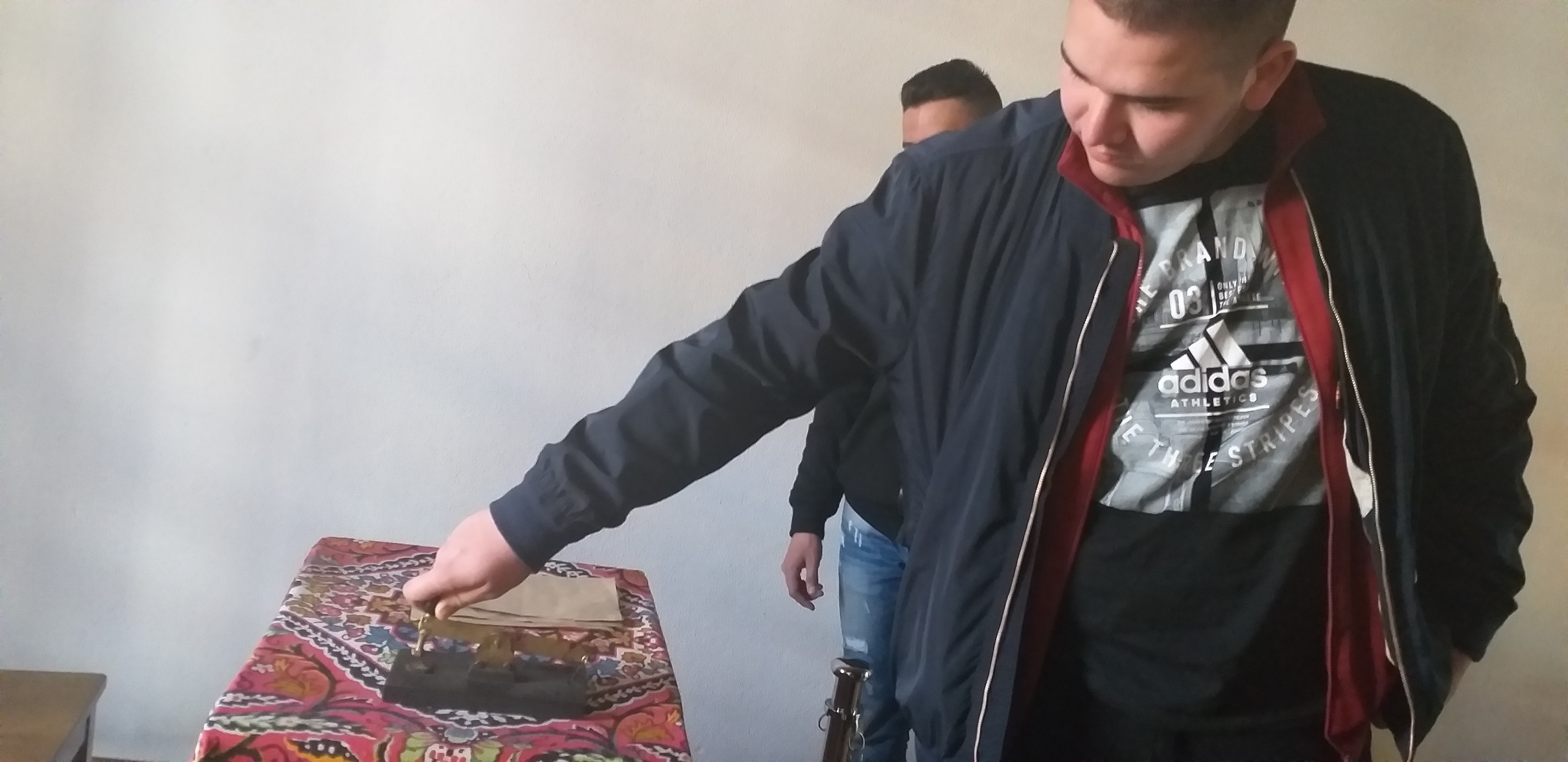 ATATÜRK CONGRESS AND ETHNOGRAPHY MUSEUM
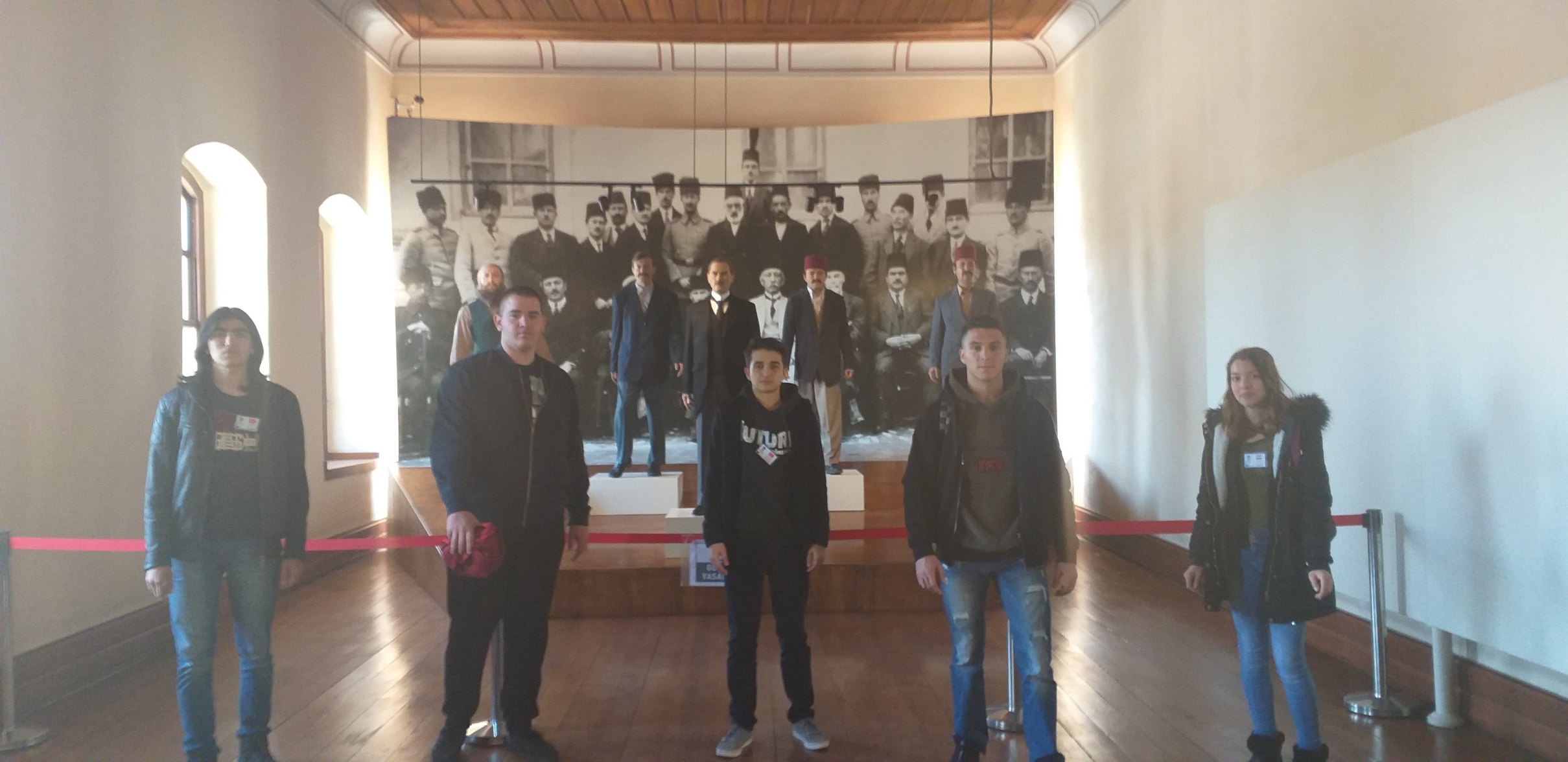 REPUBLIC SQUARE
BURUCIYE MADRASAH
SIFAIYE MADRASAH
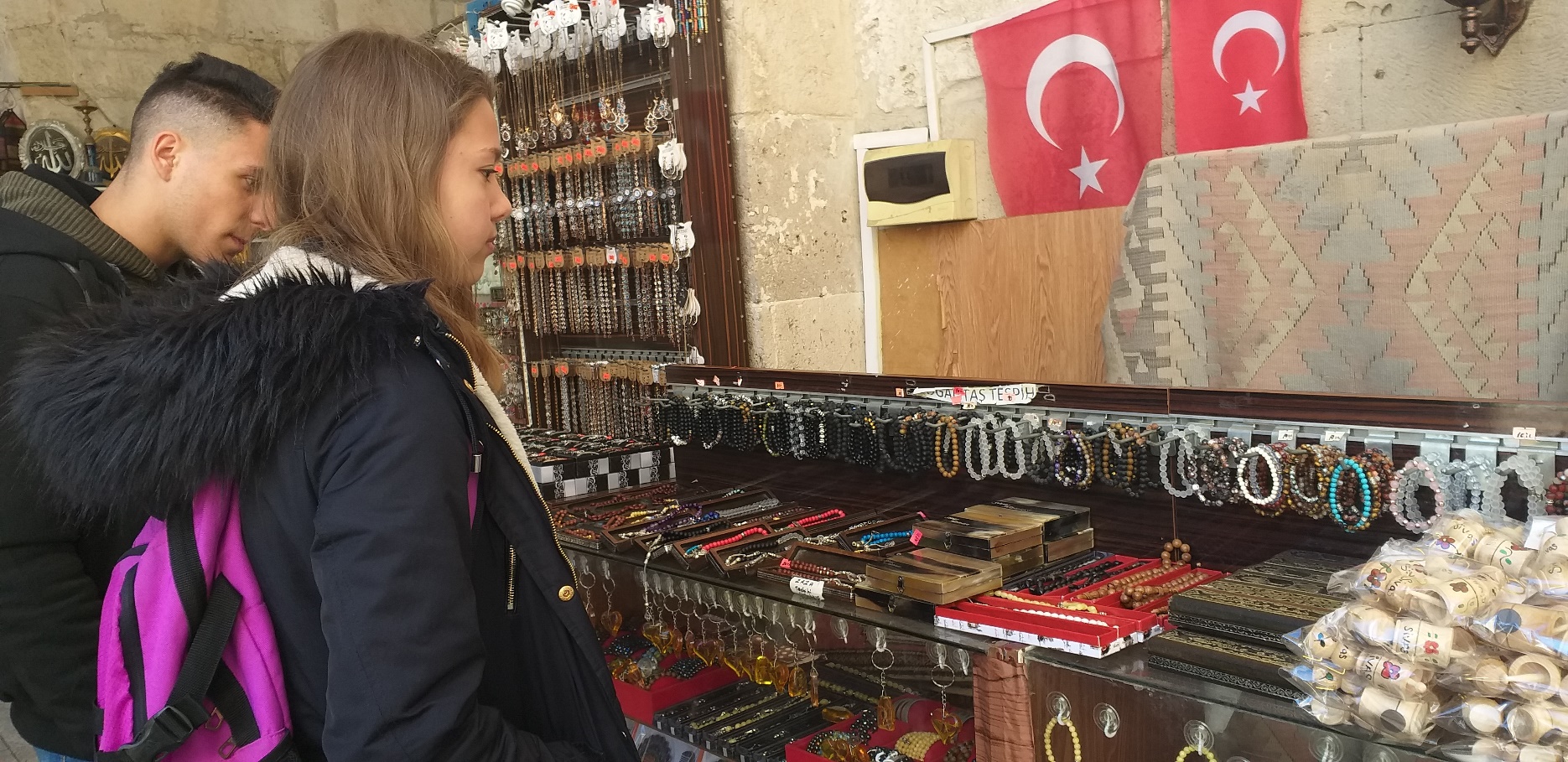 SIFAIYE MADRASAH
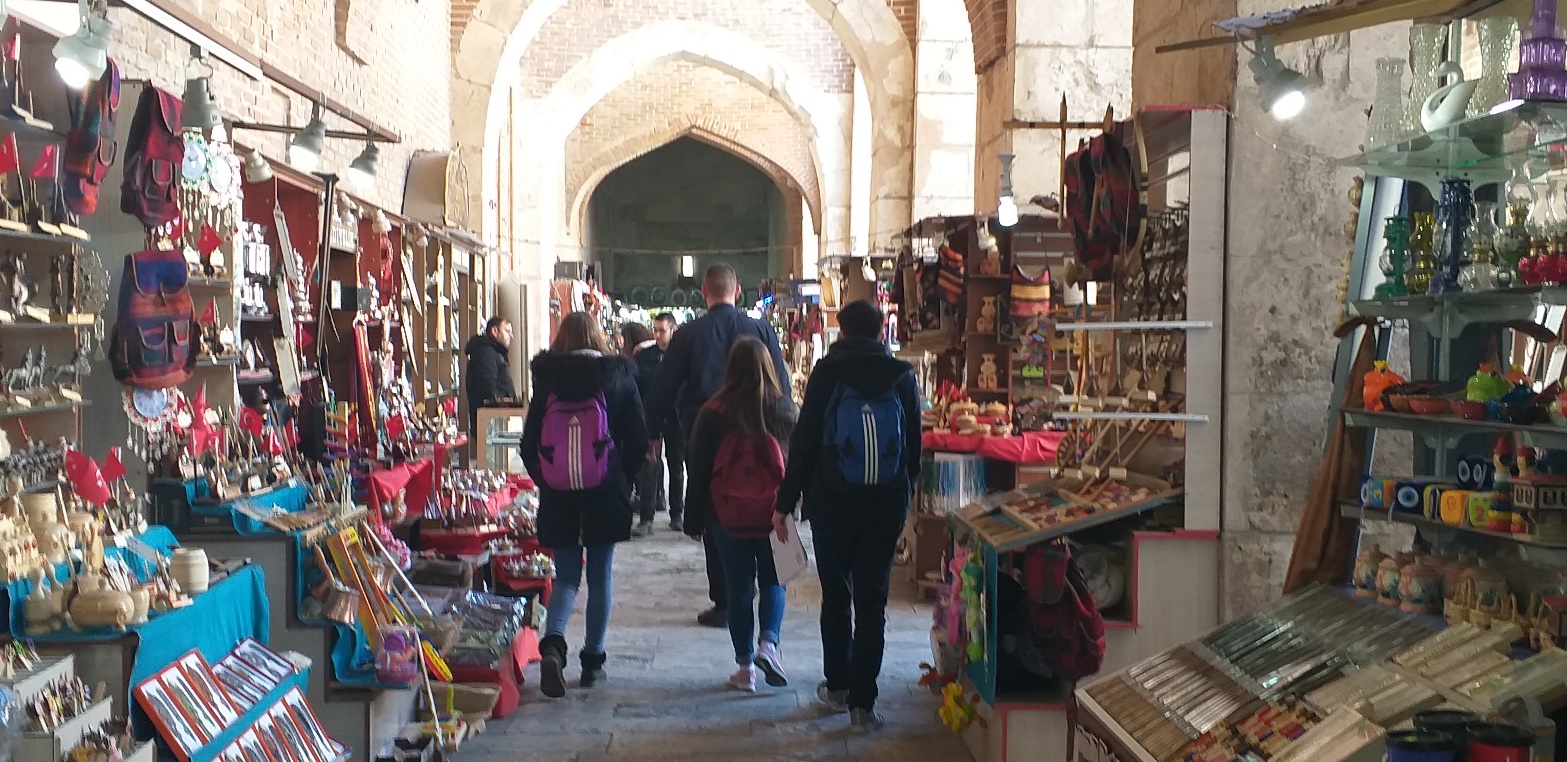 ABDI AGA MANSION
ULU CAMİİULU MOSQUE
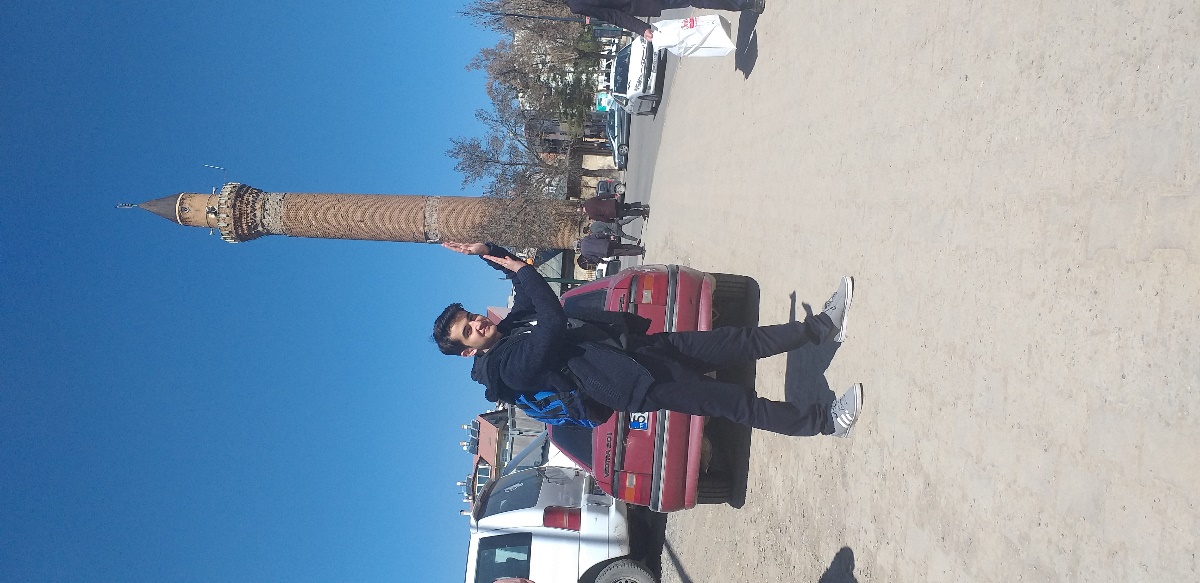 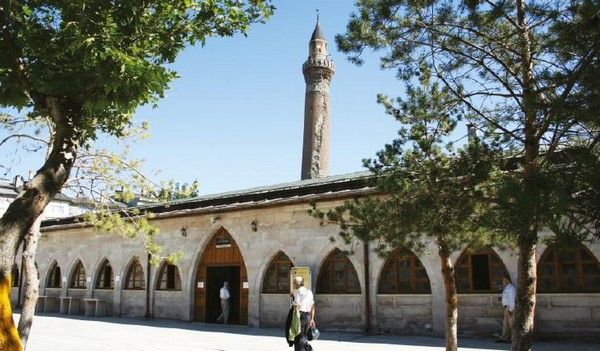 GOK MADRASAH
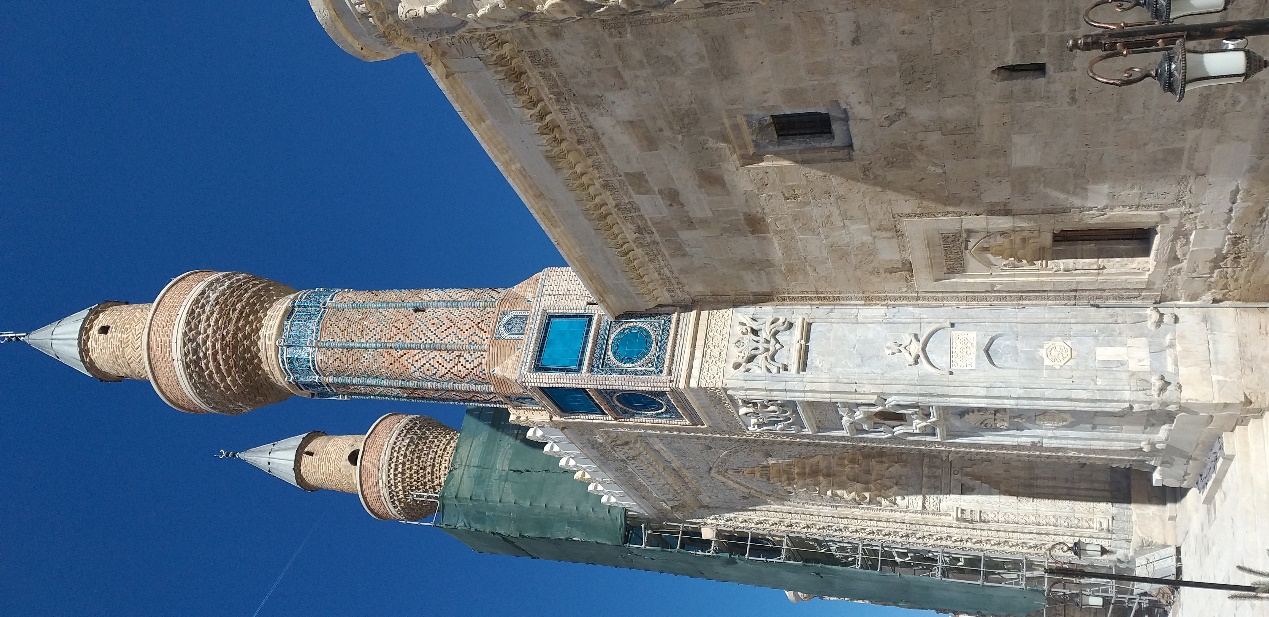 TAŞ HANSTONE INN.